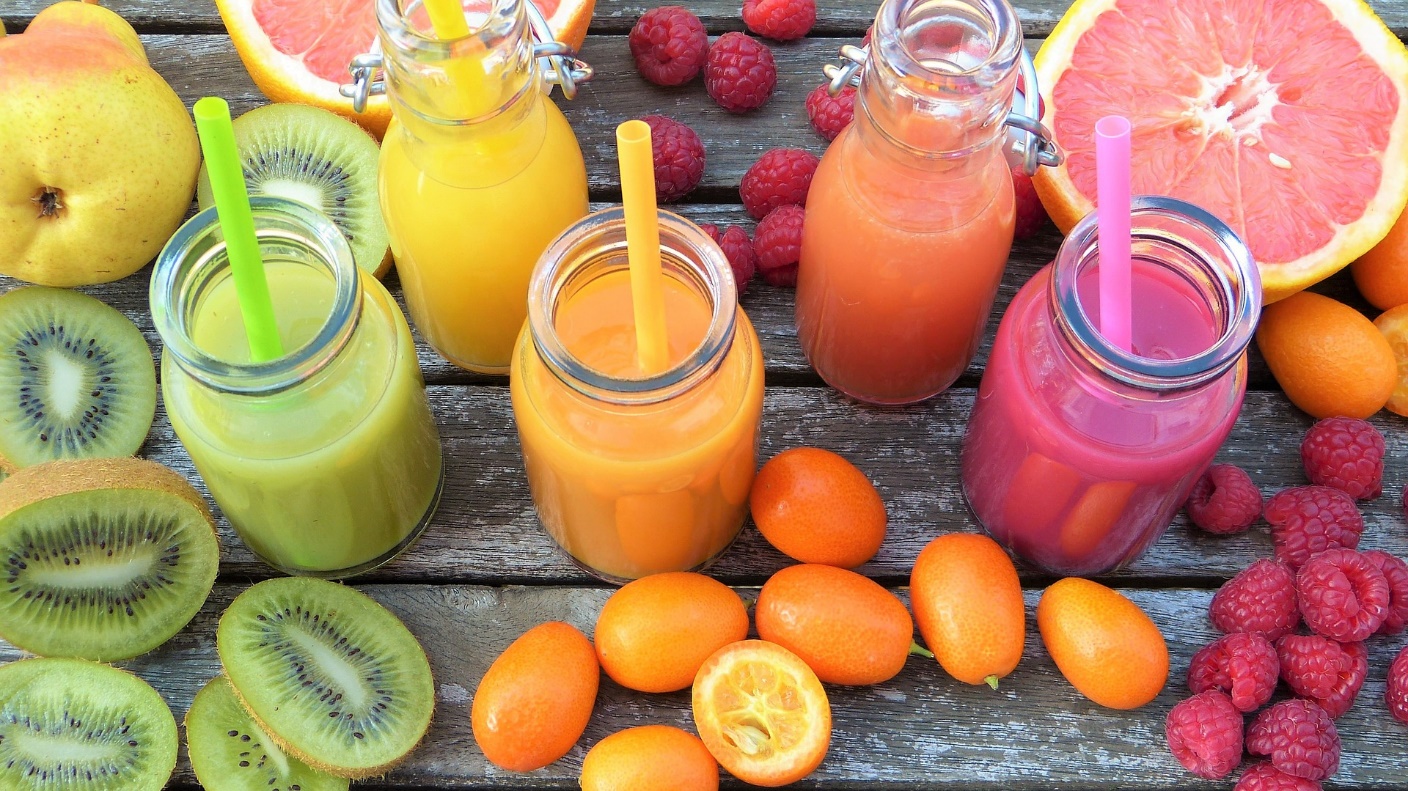 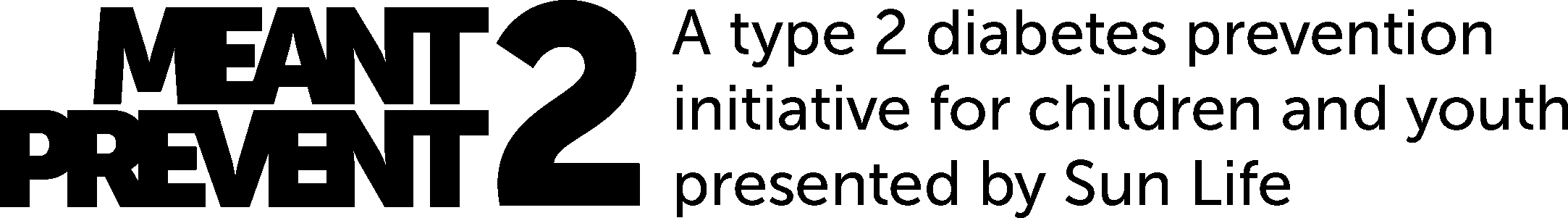 WEEK
2
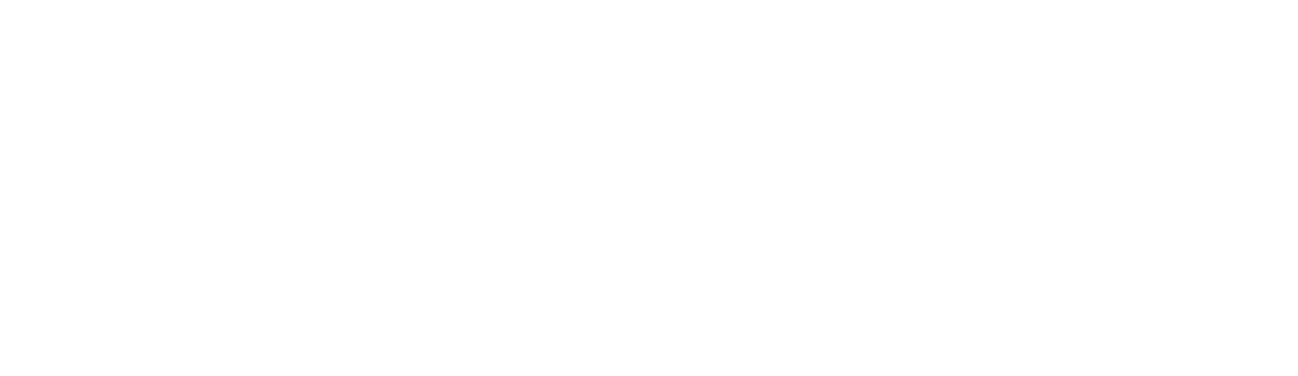 HYDRATION
IceBReaker
BINGO
Get to know your group members!
Collect names that correspond with the item in the box.
First person to fill a straight line or diagonal wins
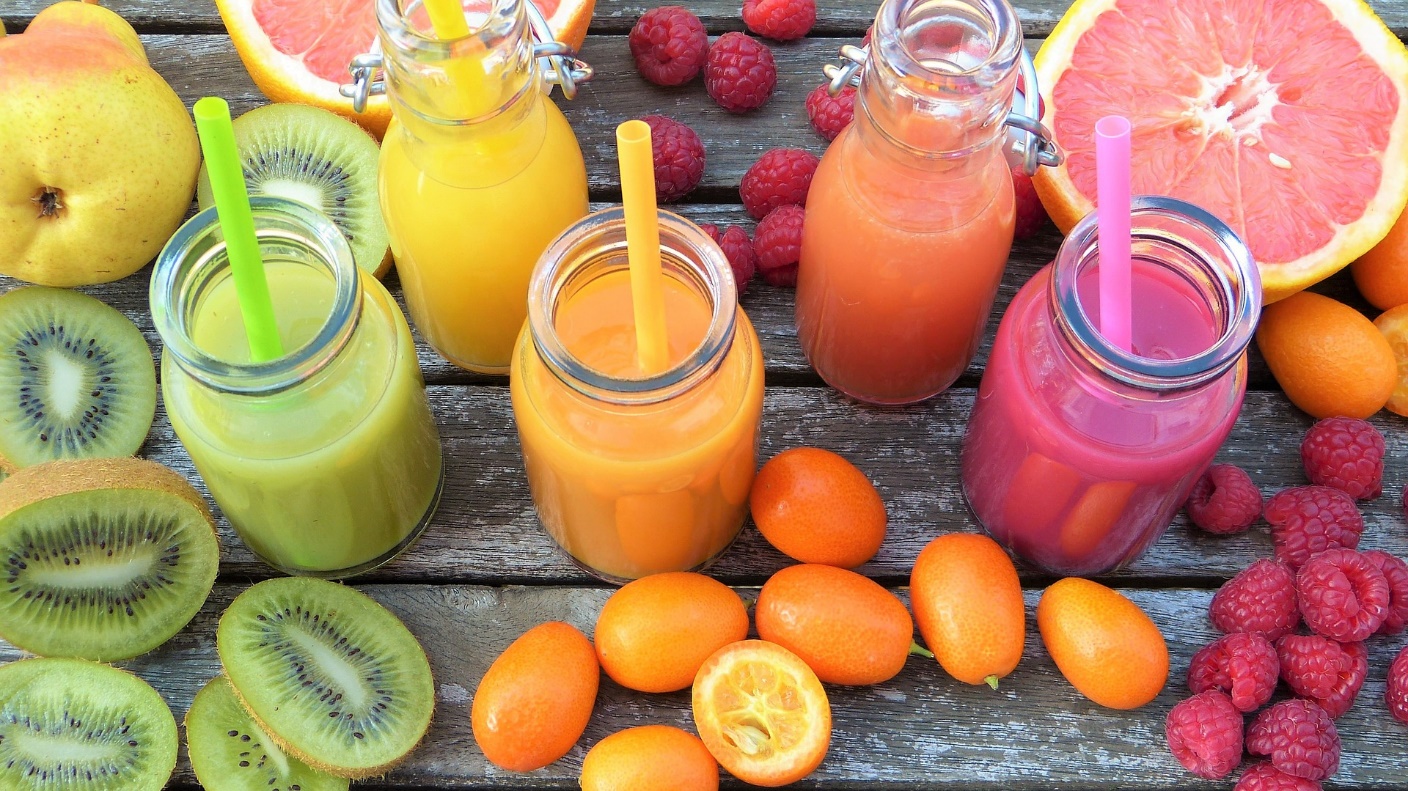 ON THE MENU
FLUIDS 
Why Should We Hydrate?
Sugar
SUGARY SCOOP ACTIVITY
Guess the Teaspoons
The Juicy Details

WHEN YOU ARE OUT
Fluids When Eating Out
Rethink Your Drink
KNOWLEDGE CHECK
ACTIVITY
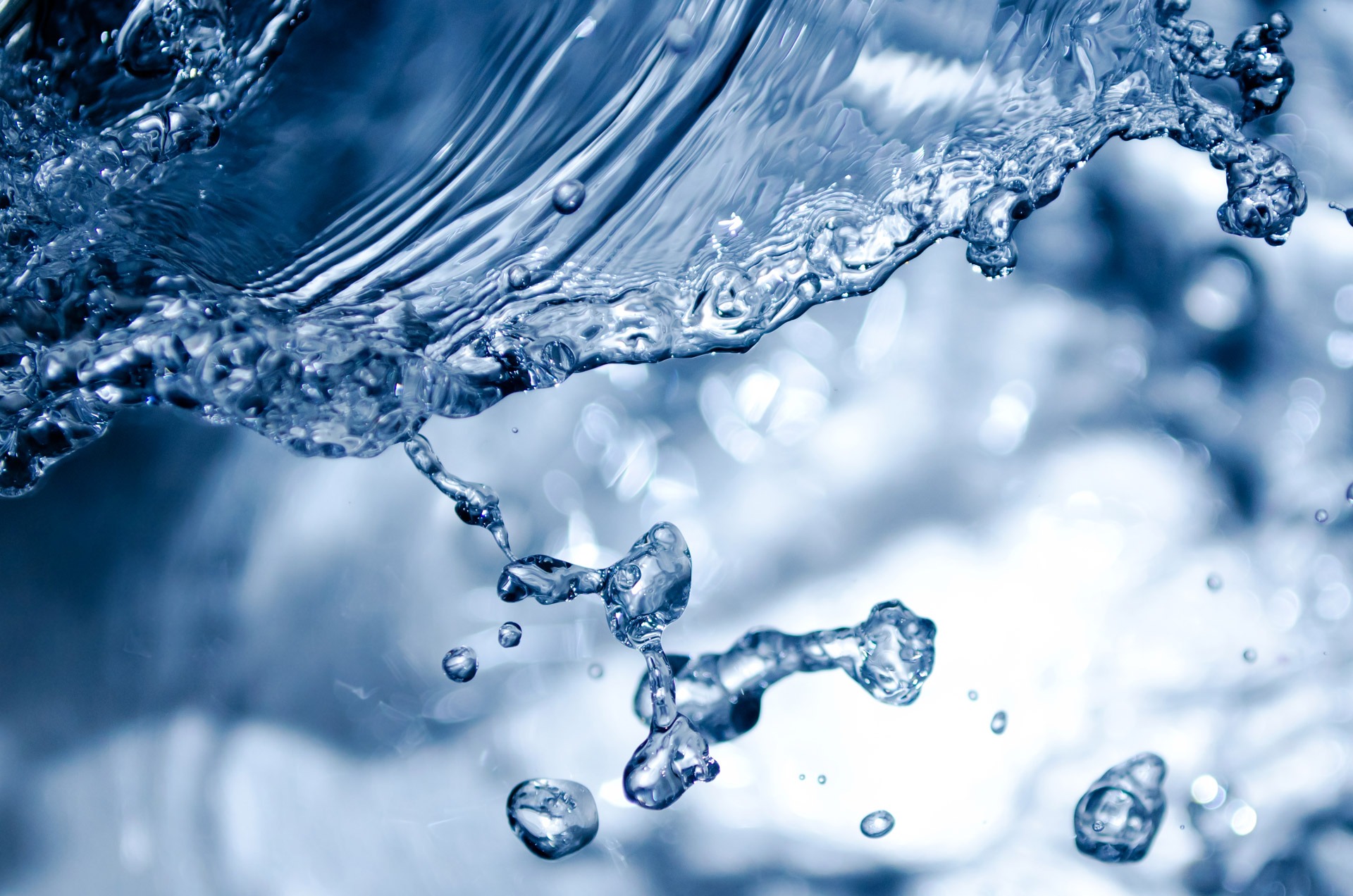 fluids
WHY SHOULD WE HYDRATE?
Why should we hydrate?
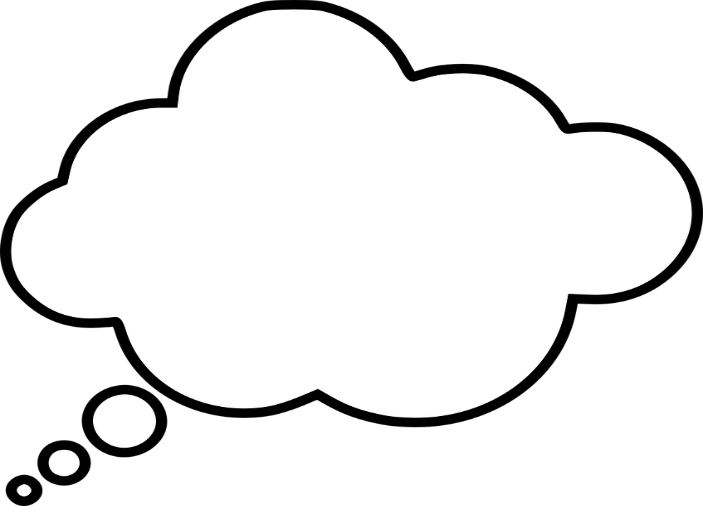 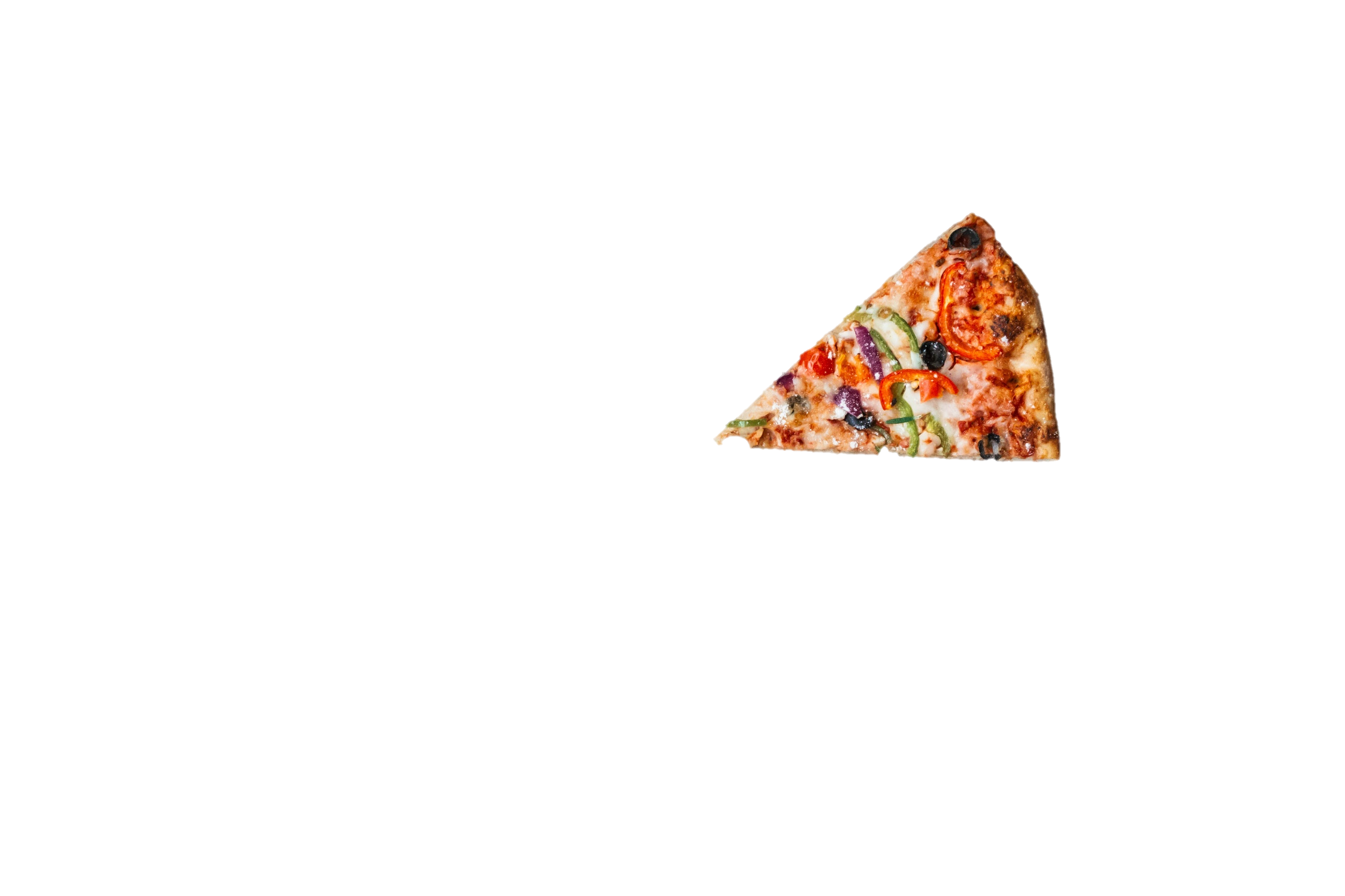 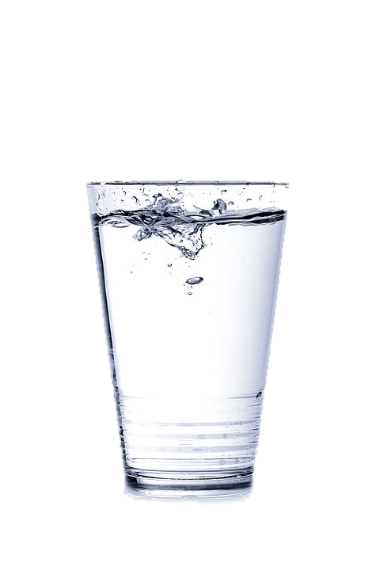 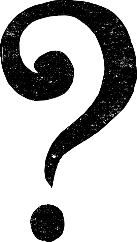 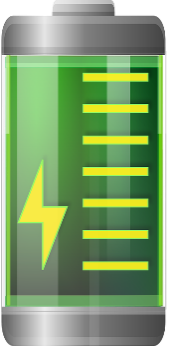 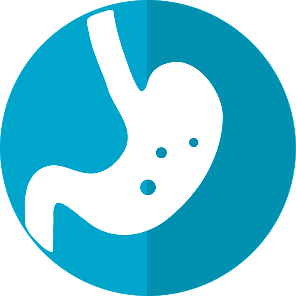 Manages your hunger
Our body fluid to function properly
Keeps you energetic and alert!
We can mistake thirst for hunger!
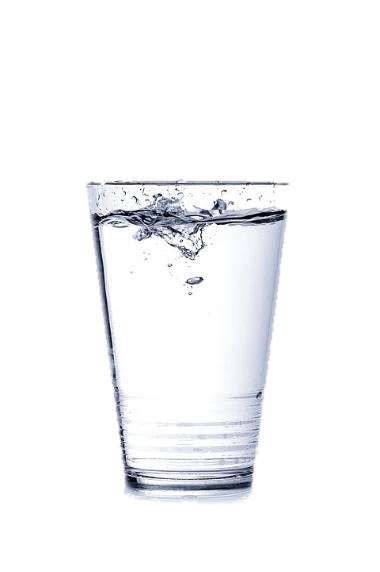 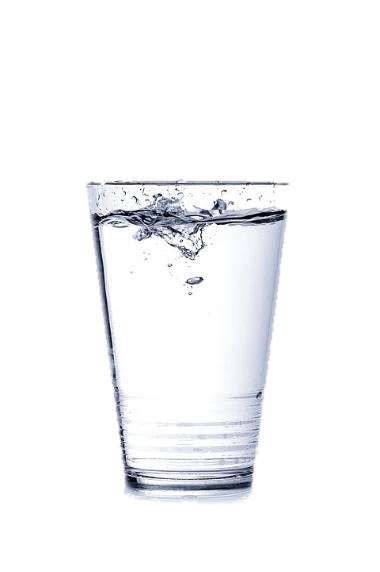 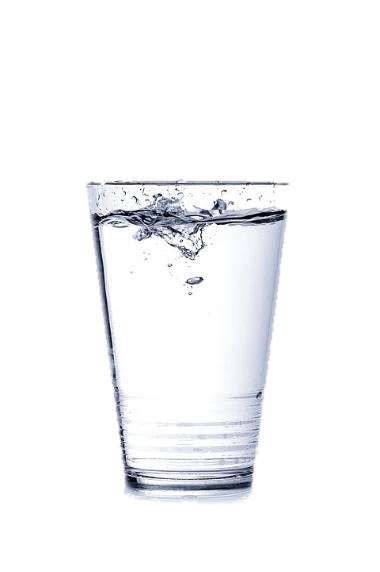 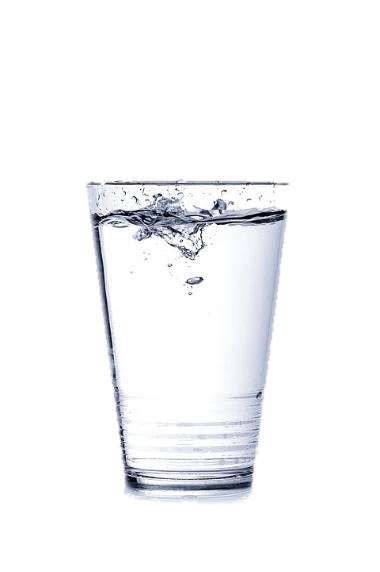 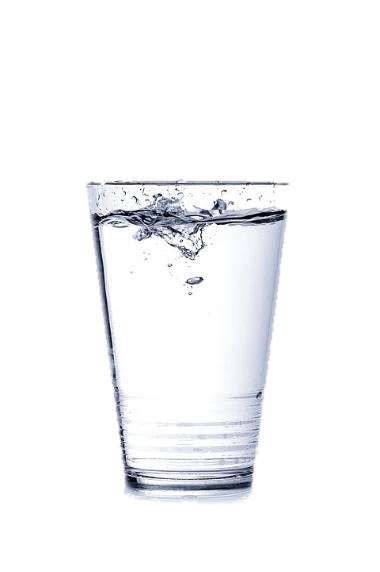 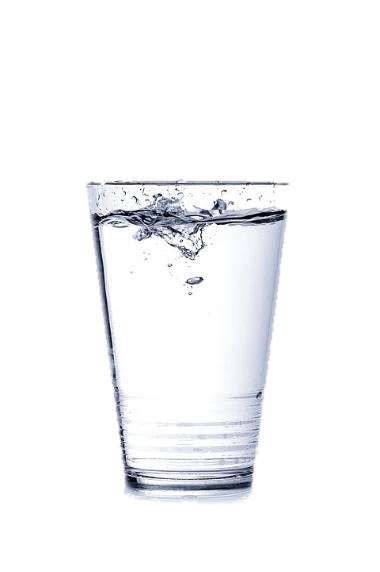 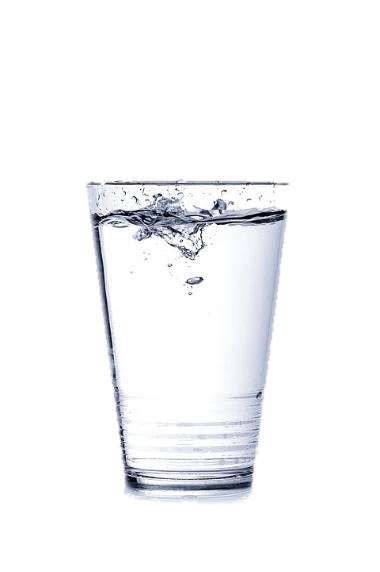 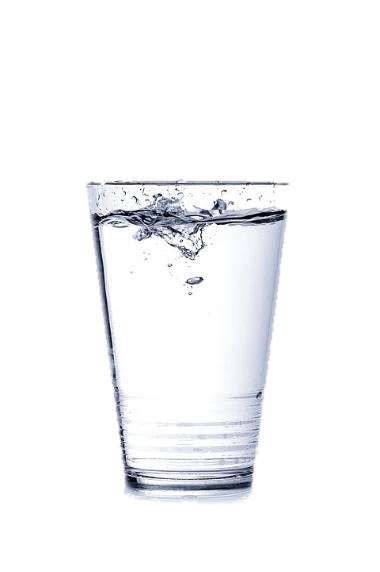 Aim for 6-8 cups each day!
SUgar
NATURALLY OCCURING
ADDED
Sugars that are added to a food 

Granulated sugar
Brown sugar
Honey
Maple syrup
Corn syrup
Sugars that are naturally occurring in a food
Milk (lactose)
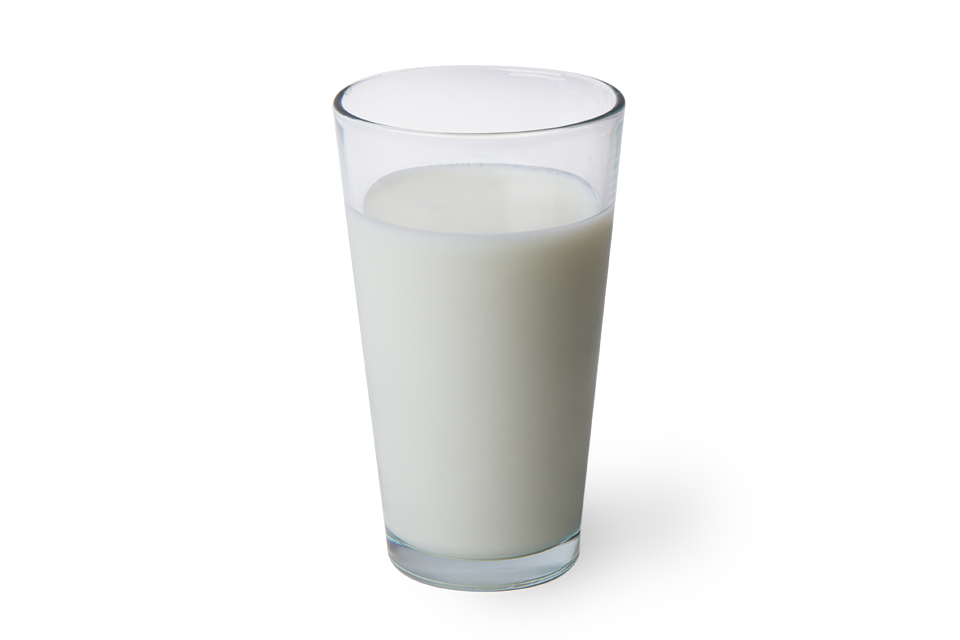 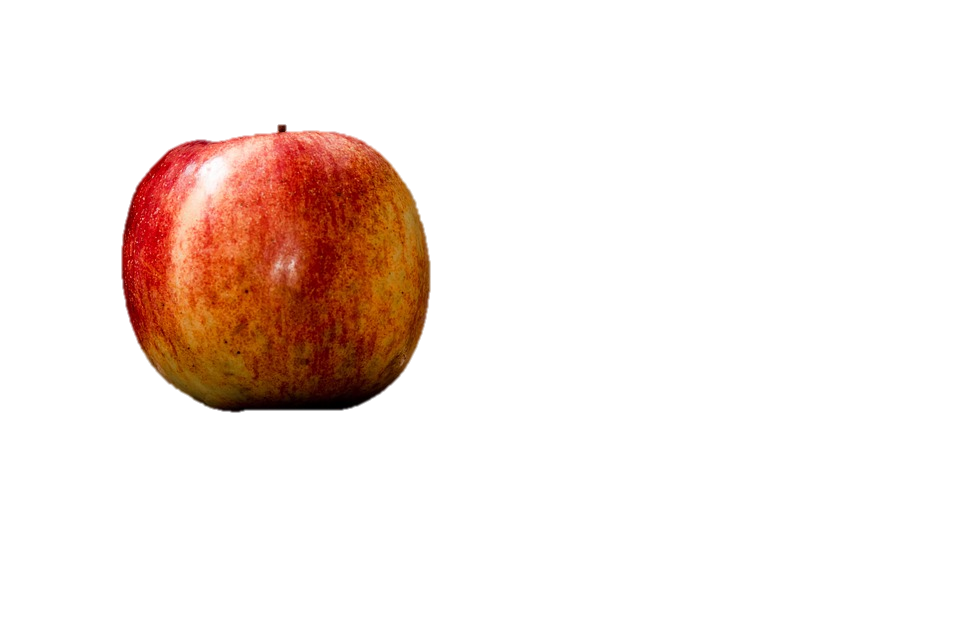 Fruit (fructose)
SUGAR
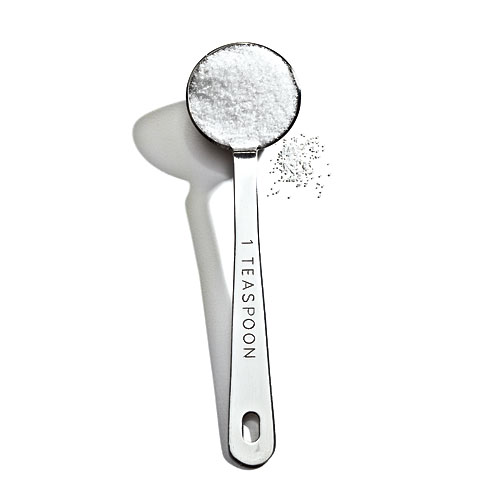 HOW MUCH SHOULD I HAVE?
WHERE DO I FIND IT?
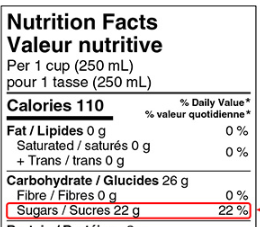 No more than 13 teaspoons per day of ADDED sugar
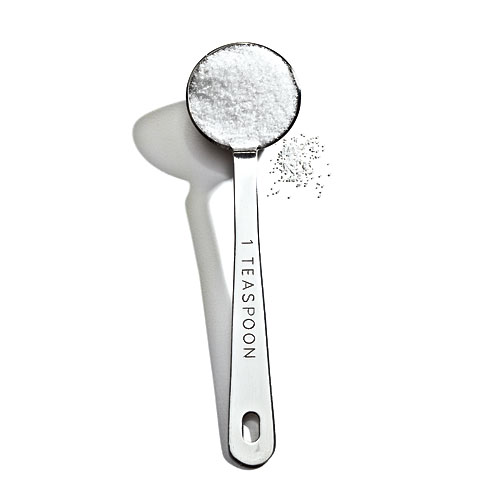 GRAMS VS. TEASPOONS?
=
=
4g
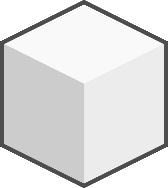 HOW MANY TEASPOONS?
STEP# 3
STEP# 2
STEP# 1
Check the Nutrient Facts table:
Divide grams of sugar by 4 to find out how many teaspoons!
Check the serving size and compare to the Nutrition Facts table
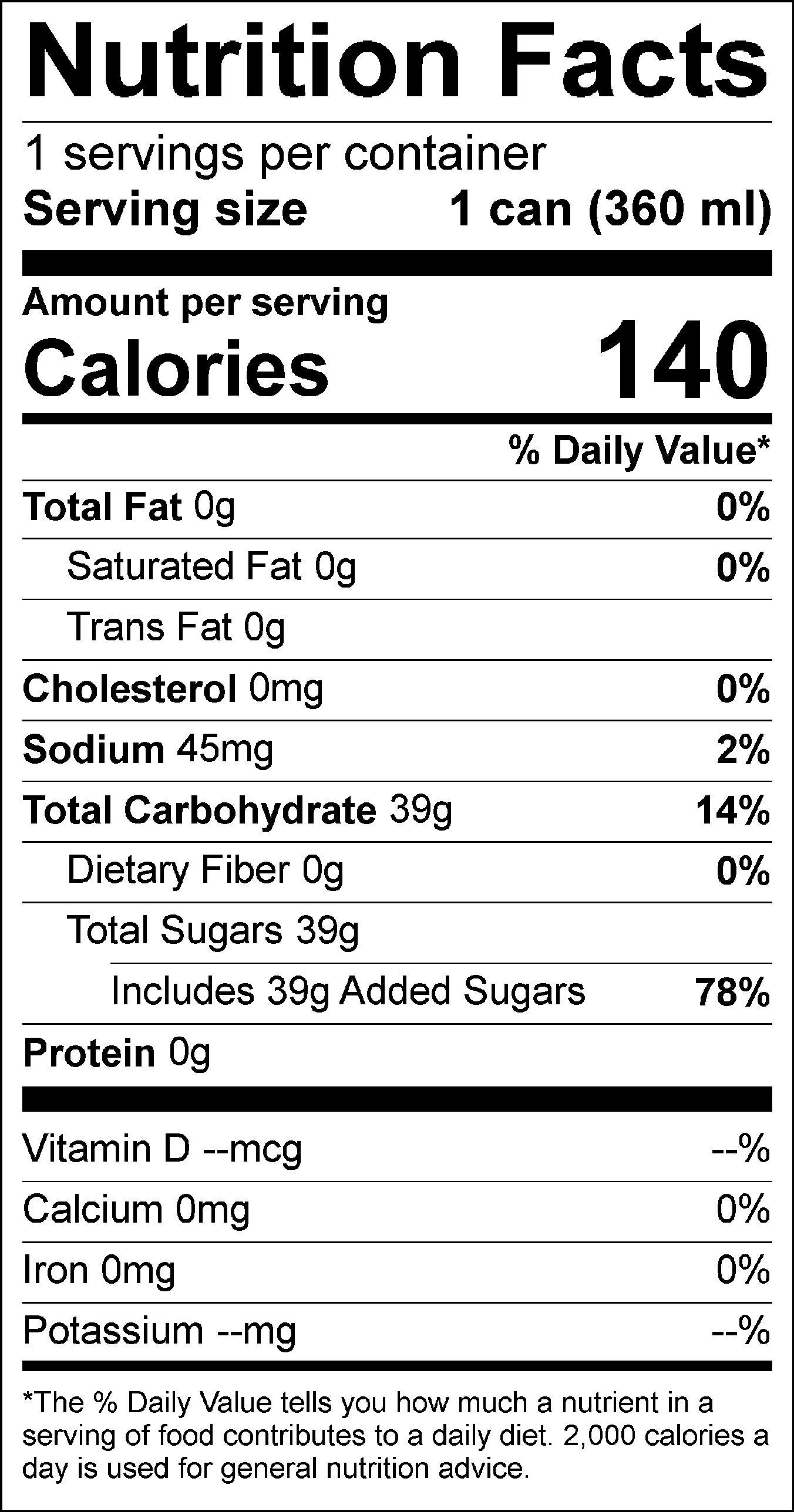 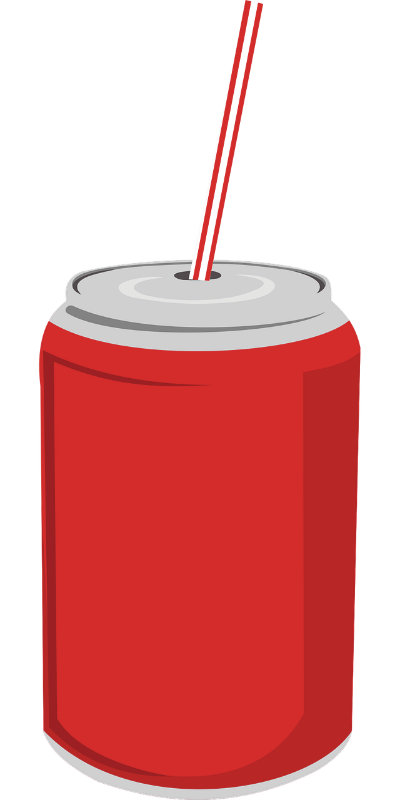 39g SUGAR

4g per teaspoon

9.75 teaspoons sugar!
(360 ml)
360 ml
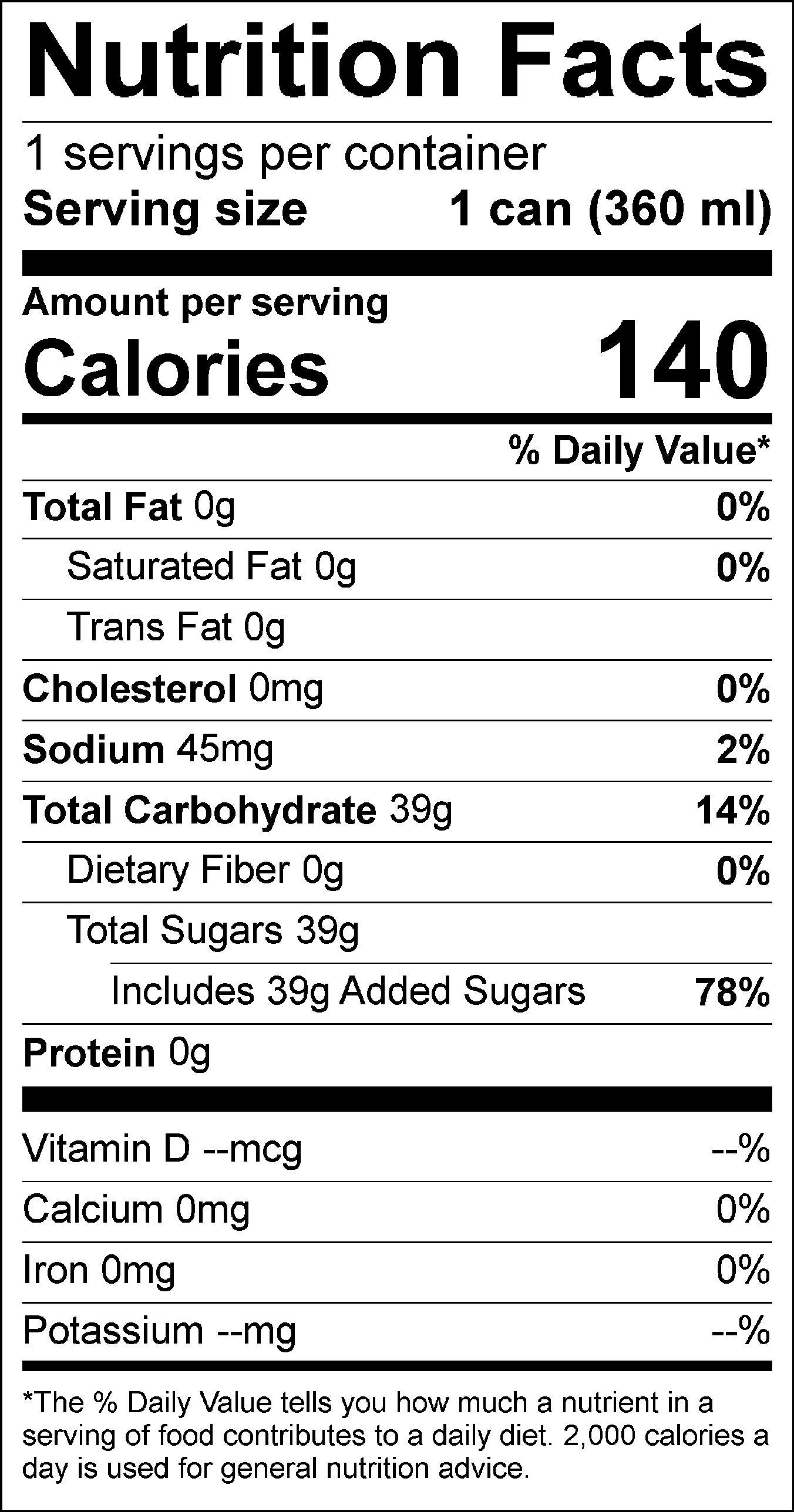 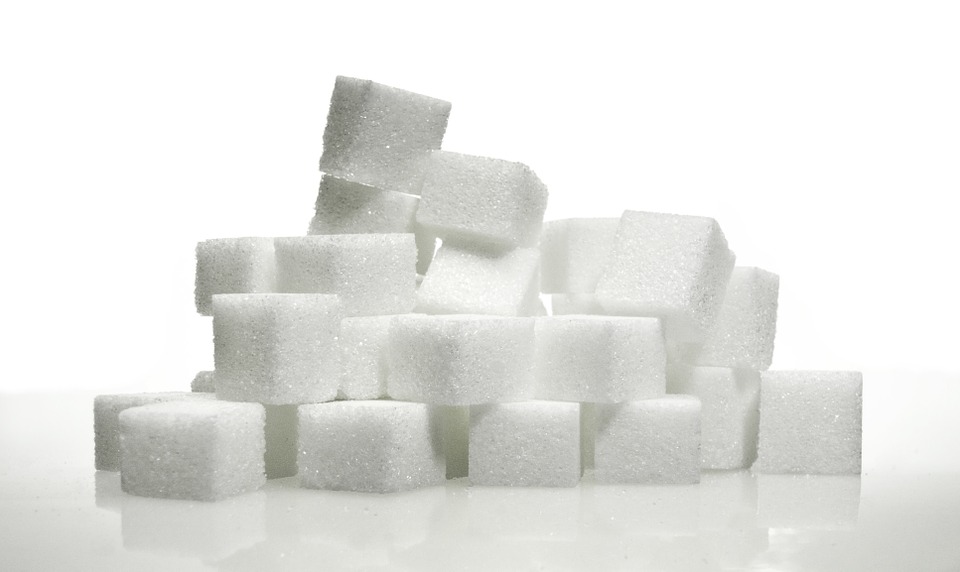 SUGARy SCOOP ACTIVITY
guess how many teaspoons are in these common drinks
???
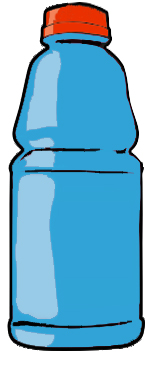 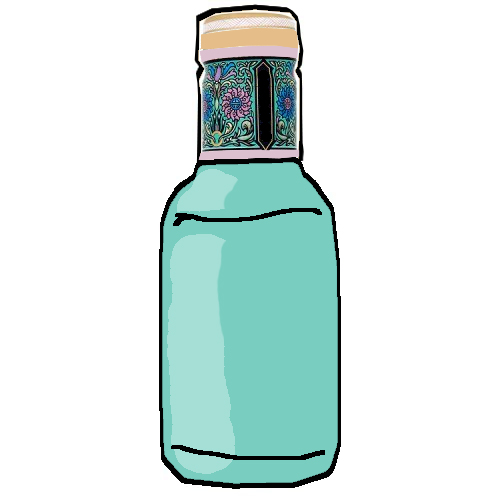 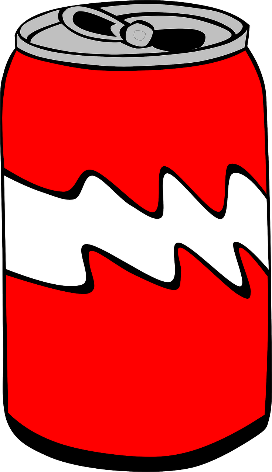 COLA
360 ml of Soda
600 ml of Sports Drink
500 ml of Iced Tea
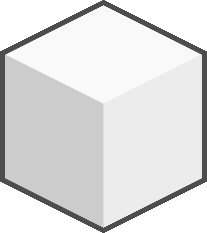 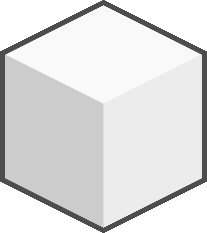 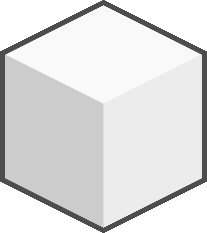 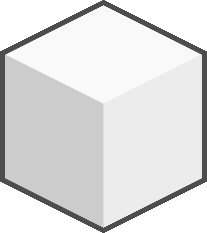 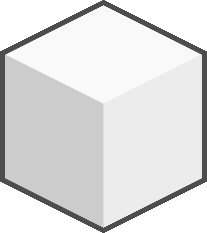 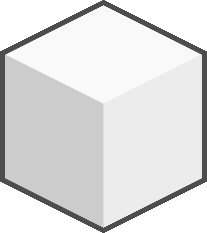 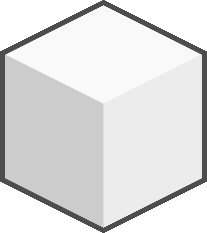 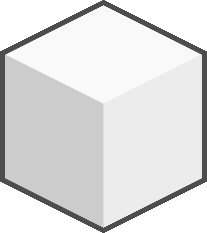 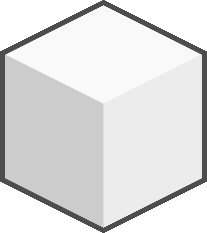 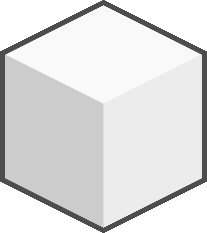 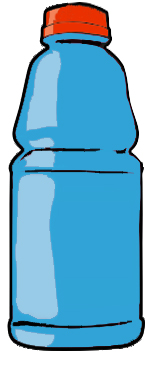 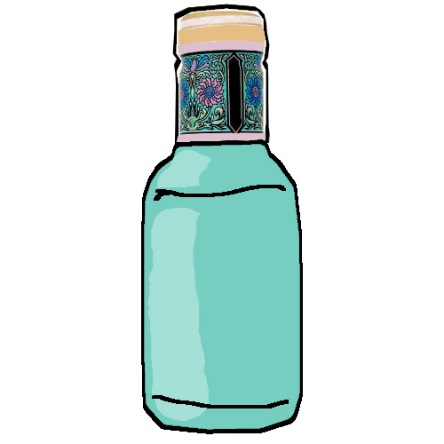 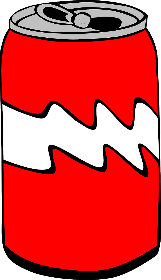 COLA
500 ml of Iced Tea
591 ml of Sports Drink
355 ml of Soda
9-10 teaspoons of sugar!
???
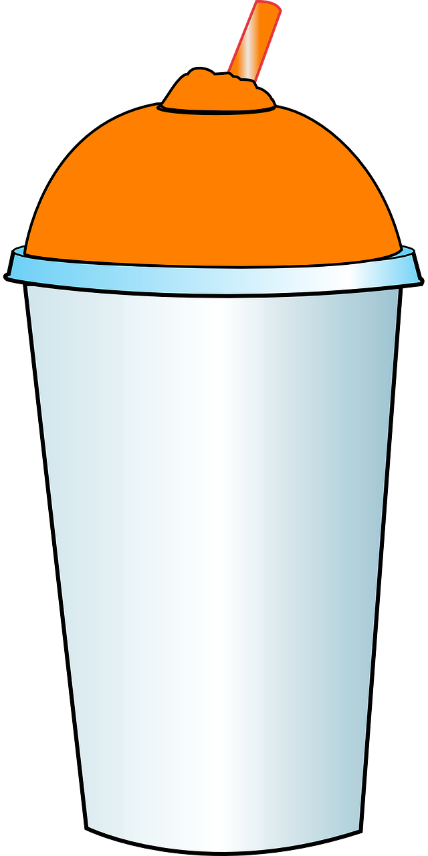 1000 ml Slushie
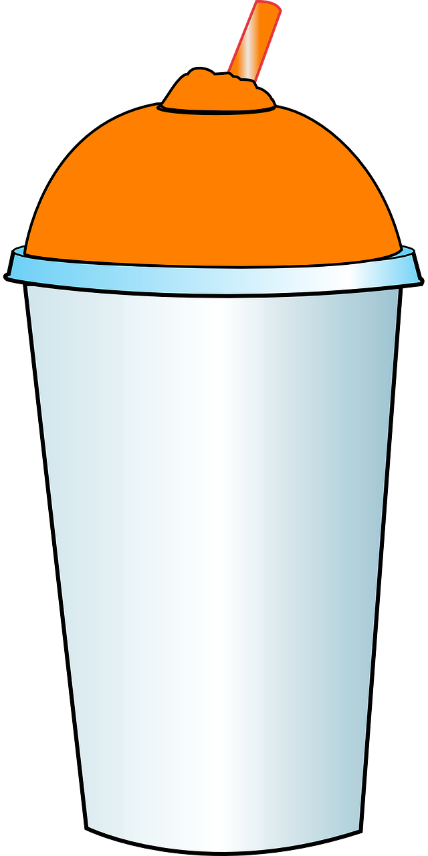 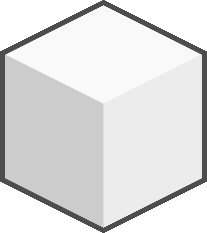 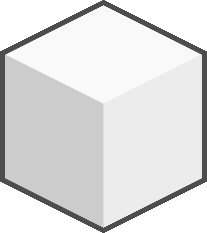 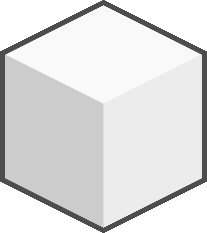 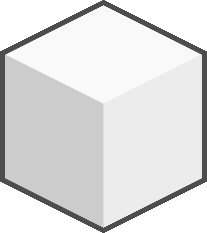 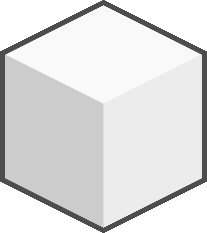 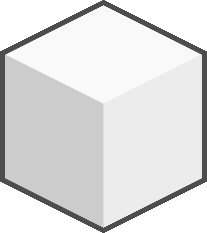 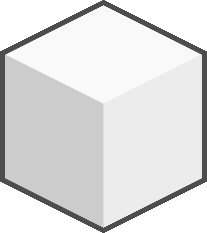 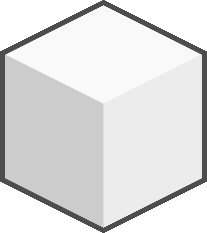 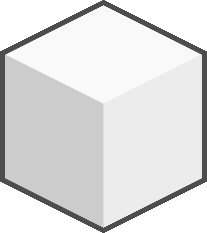 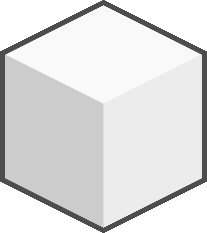 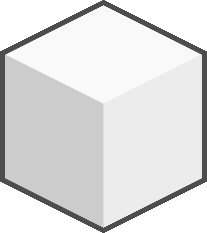 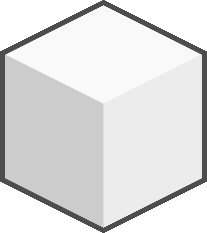 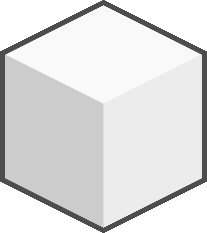 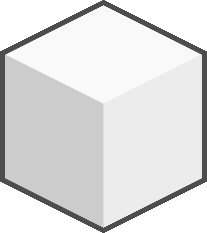 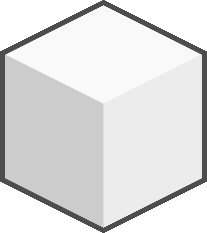 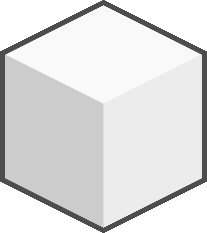 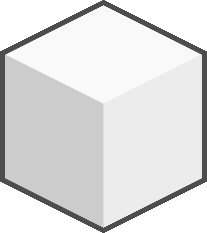 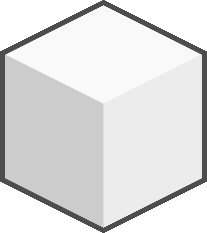 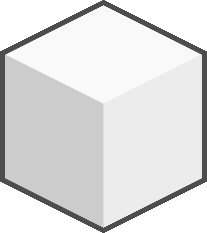 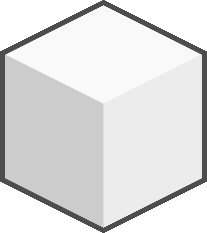 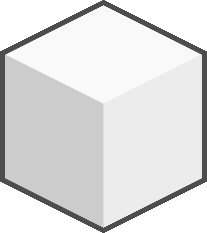 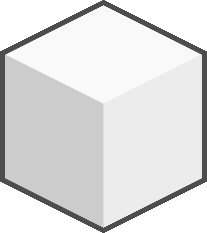 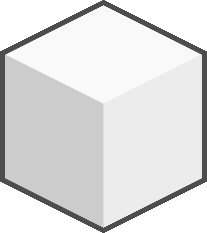 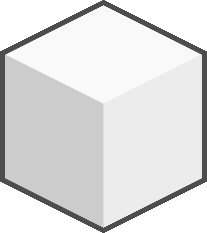 1000 ml Slushie
24 teaspoons of sugar!
???
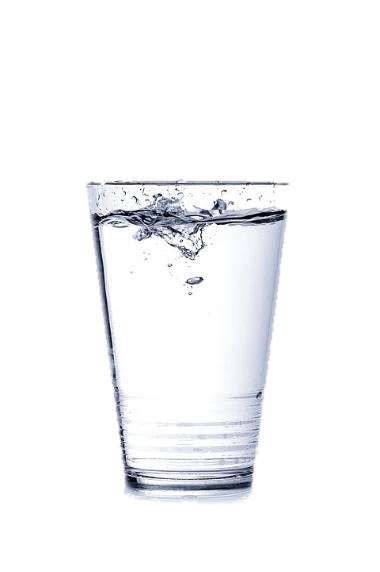 500ml Water
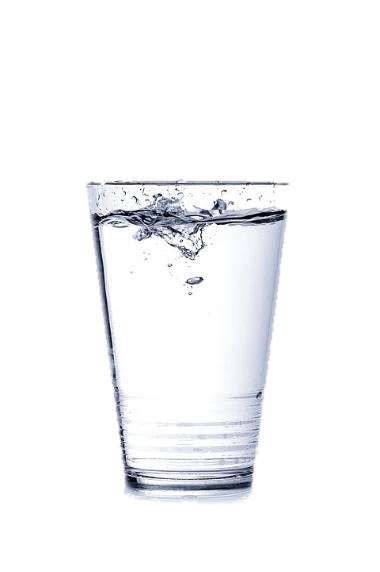 500ml Water
ZERO teaspoons of sugar
???
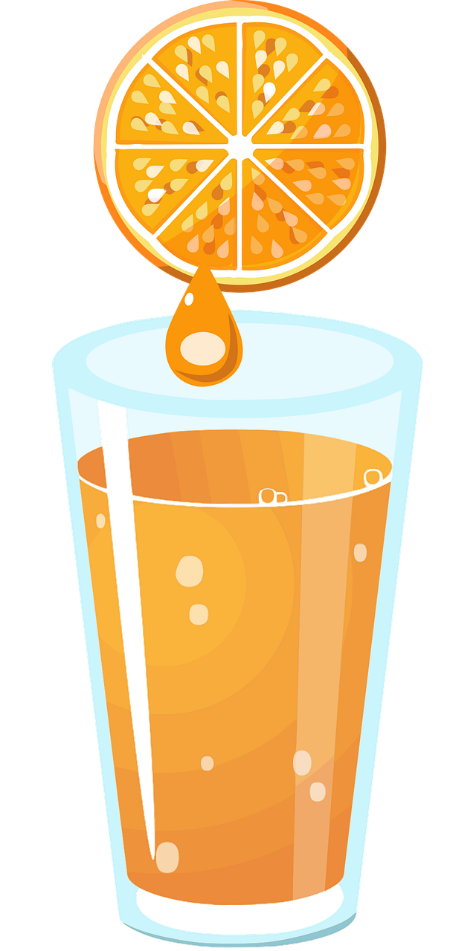 500ml Orange Juice
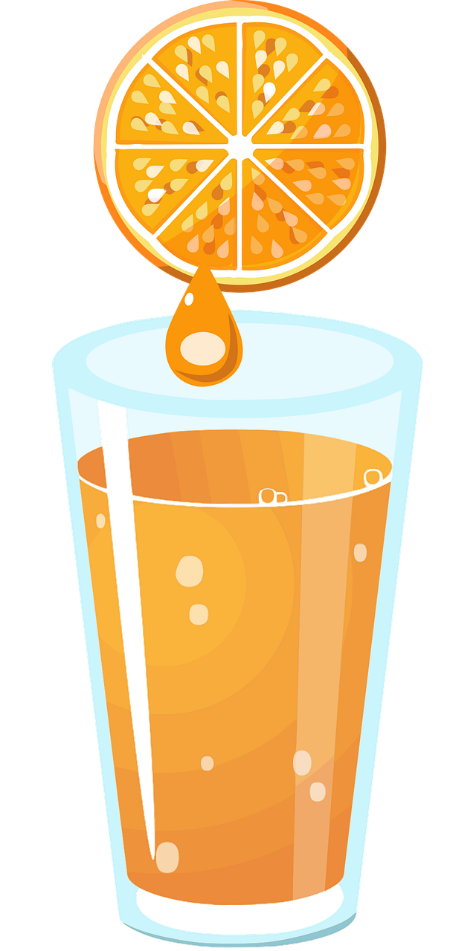 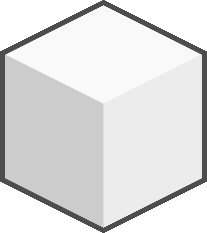 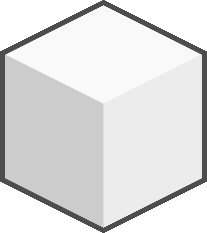 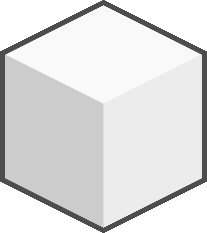 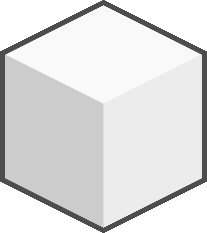 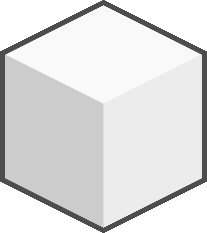 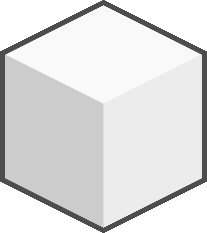 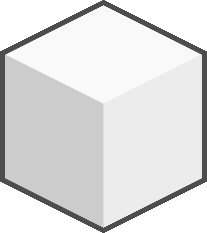 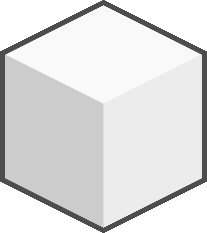 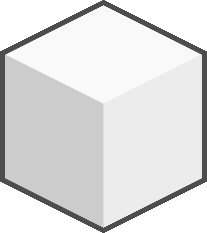 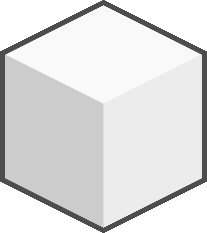 500ml Orange Juice
10 teaspoons of sugar!
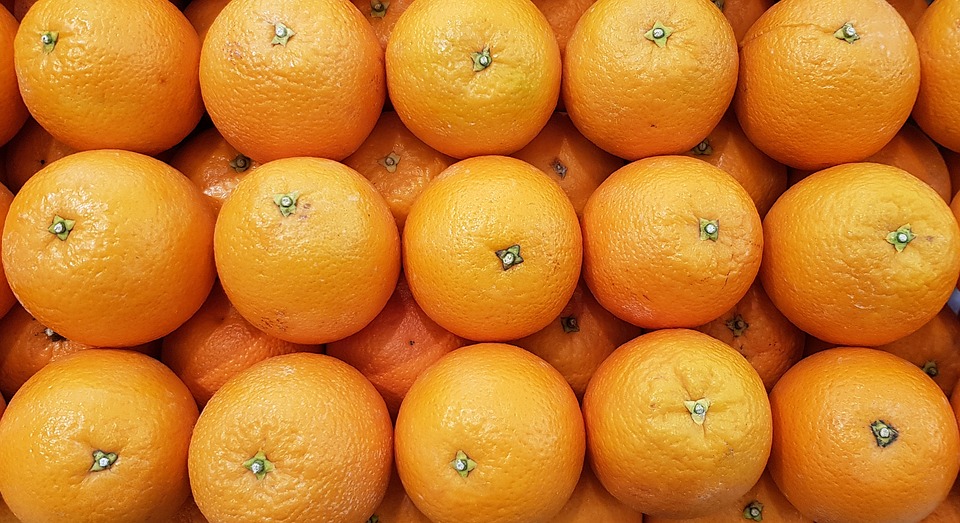 How many oranges does it take to make 1 CUP of orange juice?
The juicy details
What is juice missing that fresh fruit has?
FIBRE!

Many juices do not contain ADDED sugar, but they still contain lots of sugar WITHOUT the fibre!
Limit juice to ½ cup per day!
Limit juice to 125 ml or ½ a cup per day!
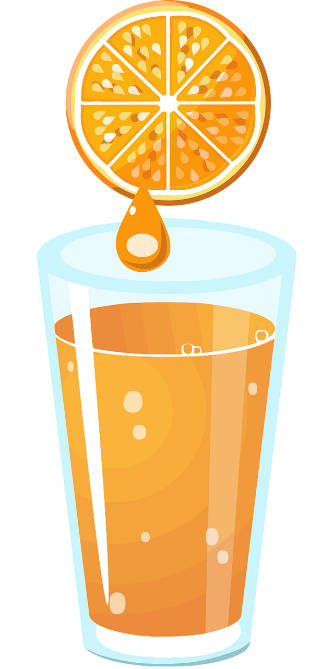 FIBRE
FOUND IN: fruits, veggies, grains, nuts, seeds, legumes

Fibre helps us feel full!


Question: What is an alternative to juice that has fibre? 
SMOOTHIES!
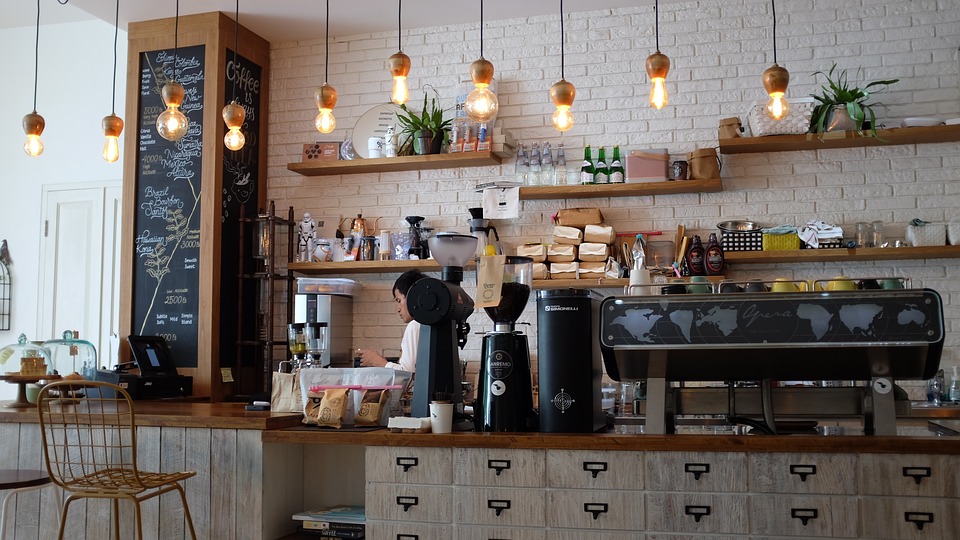 WHAT ABOUT WHEN YOU ARE OUT?
FLUIDS WHEN YOU’RE OUT
*Choose water more often OR bring a water bottle with you
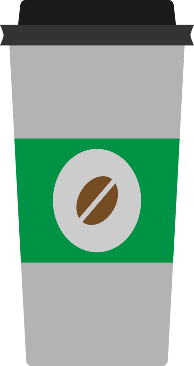 TIP 1: PORTION SIZE
TIP 2: 
ADDED SUGAR & FAT
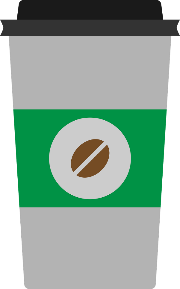 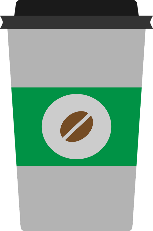 Ask for no whipped cream 
Use milk instead of cream
Ask for no sugar or syrup, or half sweet
Choose a SMALLER size drink
Share - ask for 2 cups
Beware of combos or supersizing
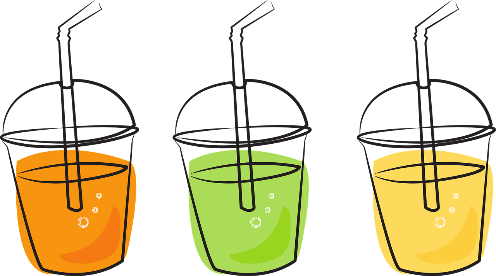 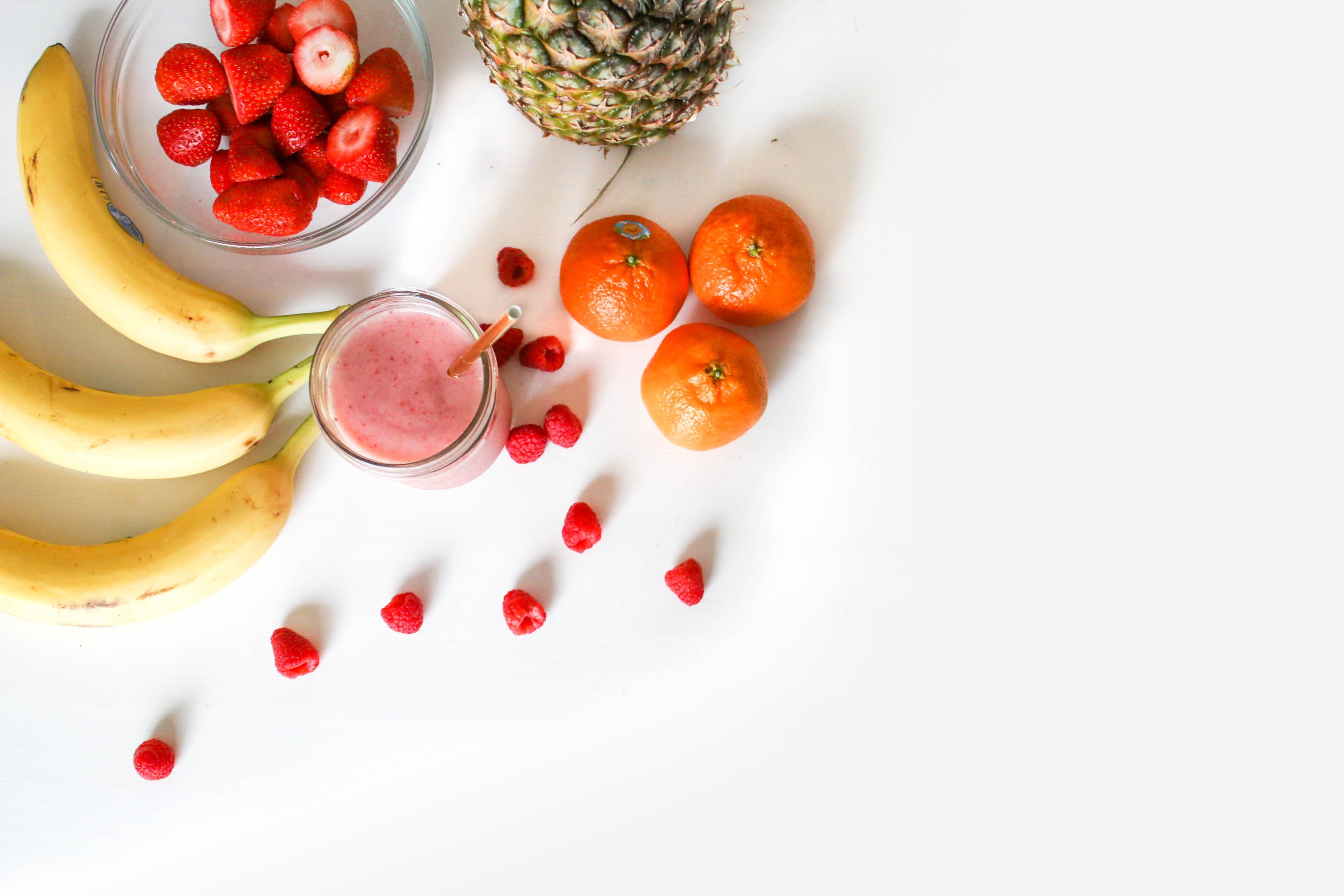 RETHINK YOUR DRINK
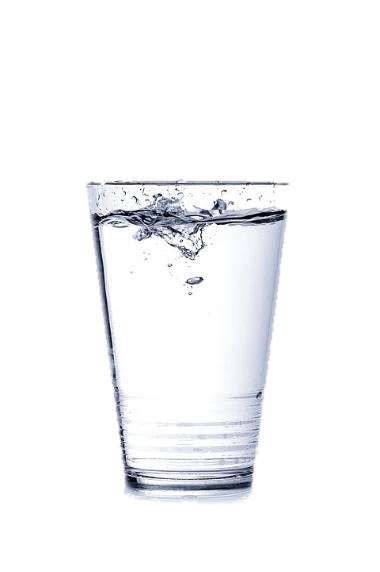 Fizzy water
Add lemon or lime
Try using ¼ cup juice and ¾ cup fizzy water
WATER
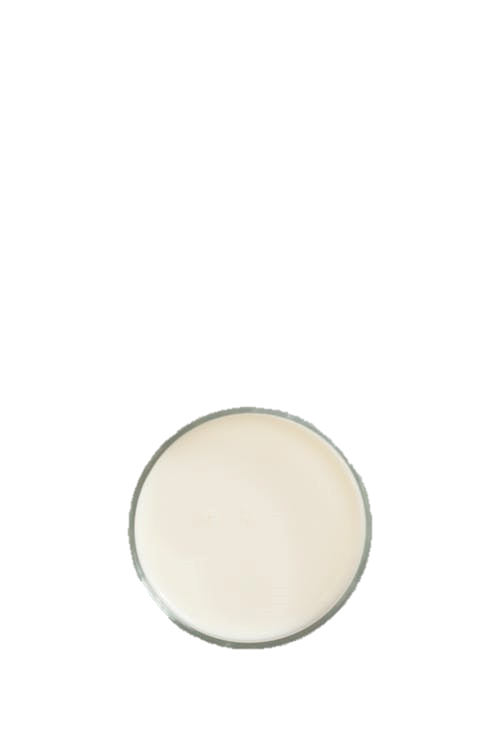 Enjoy milk on its own
Try adding milk to smoothies
MILK
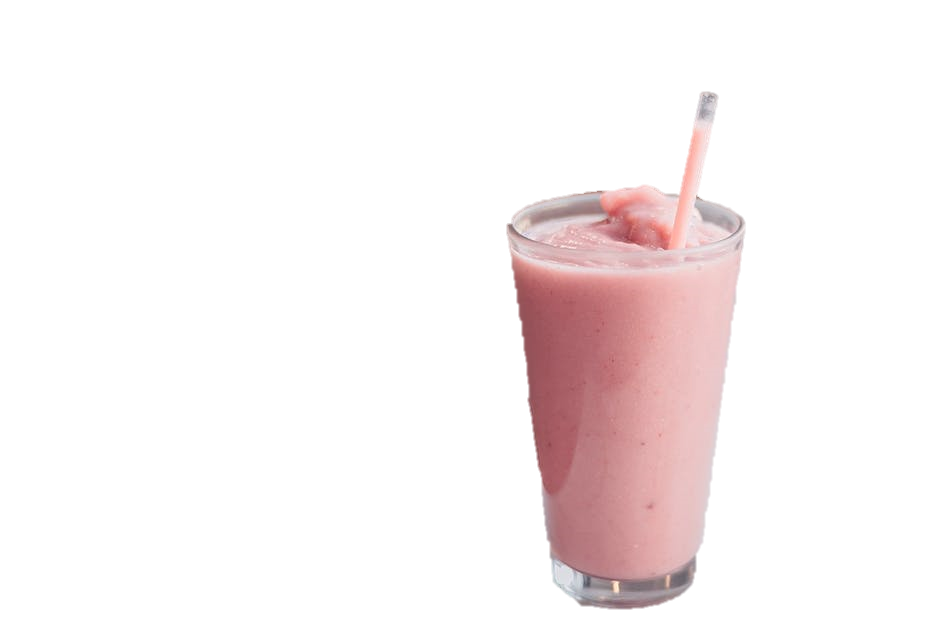 Blending fruit keeps the fibre (which helps you feel fuller longer!)
Add veggies like spinach!
SMOOTHIE
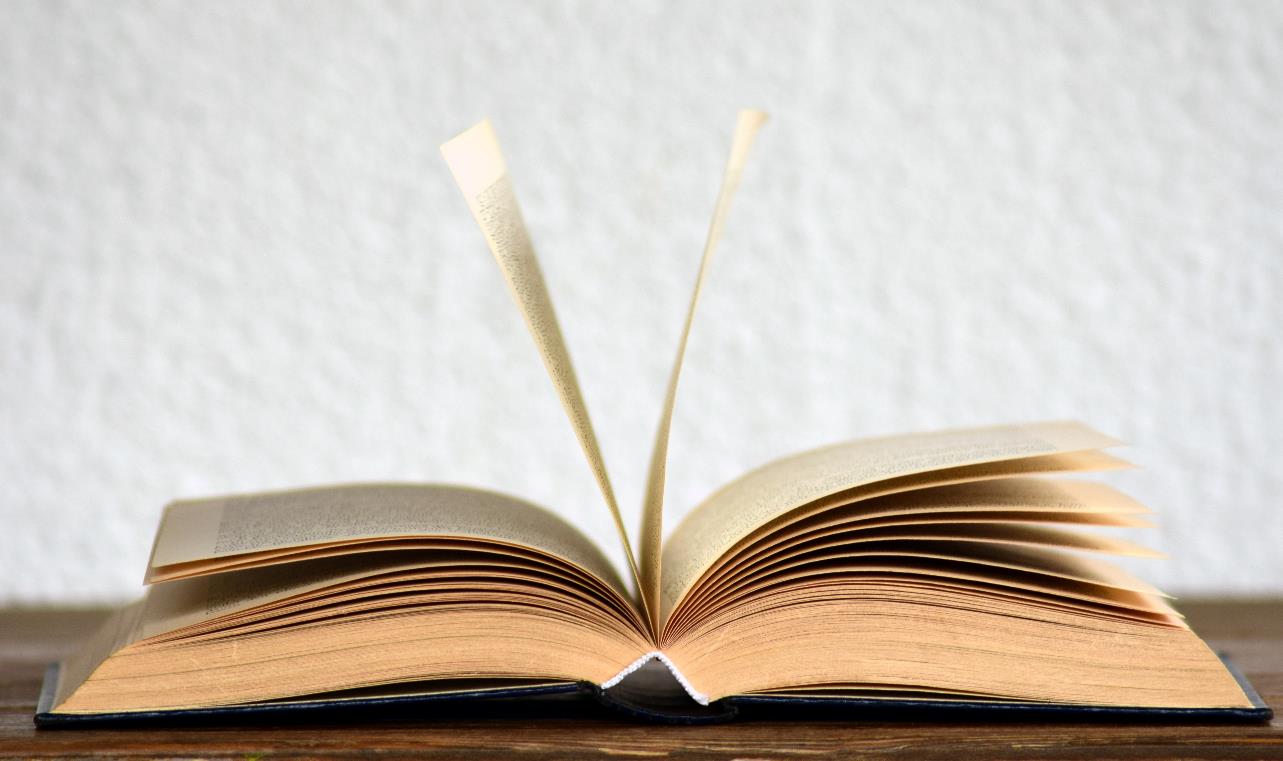 KNOWLEDGE CHECK
=
4g
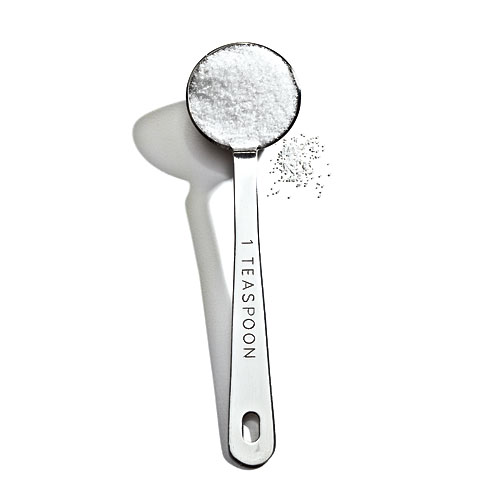 3
1
2
RETHINK YOUR DRINK
COUNT THE SPOONS
CUSTOMIZE
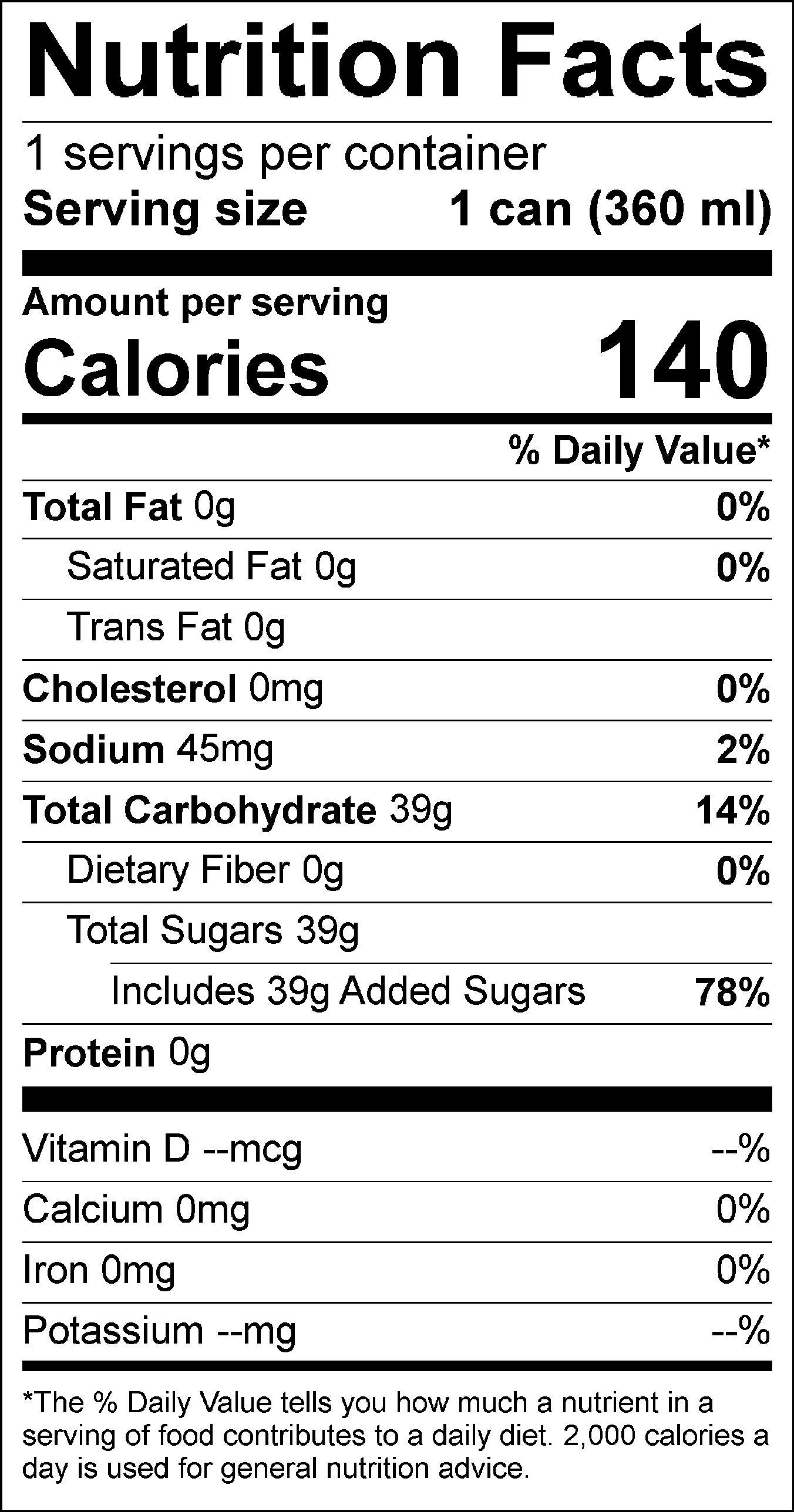 WATER: 
try fizzy water, or add some flavor with fruit

MILK: 
its naturally sweet and tastes great in a smoothie!

SMOOTHIES: 
Live on the wild side and blend in spinach!
WHEN YOU ARE OUT- CUSTOMIZE YOUR DRINK
Smaller size
Milk instead of cream
Unsweetened, half sweet, 
No whip
Real fruit
Milk instead of frozen yogurt or ice cream
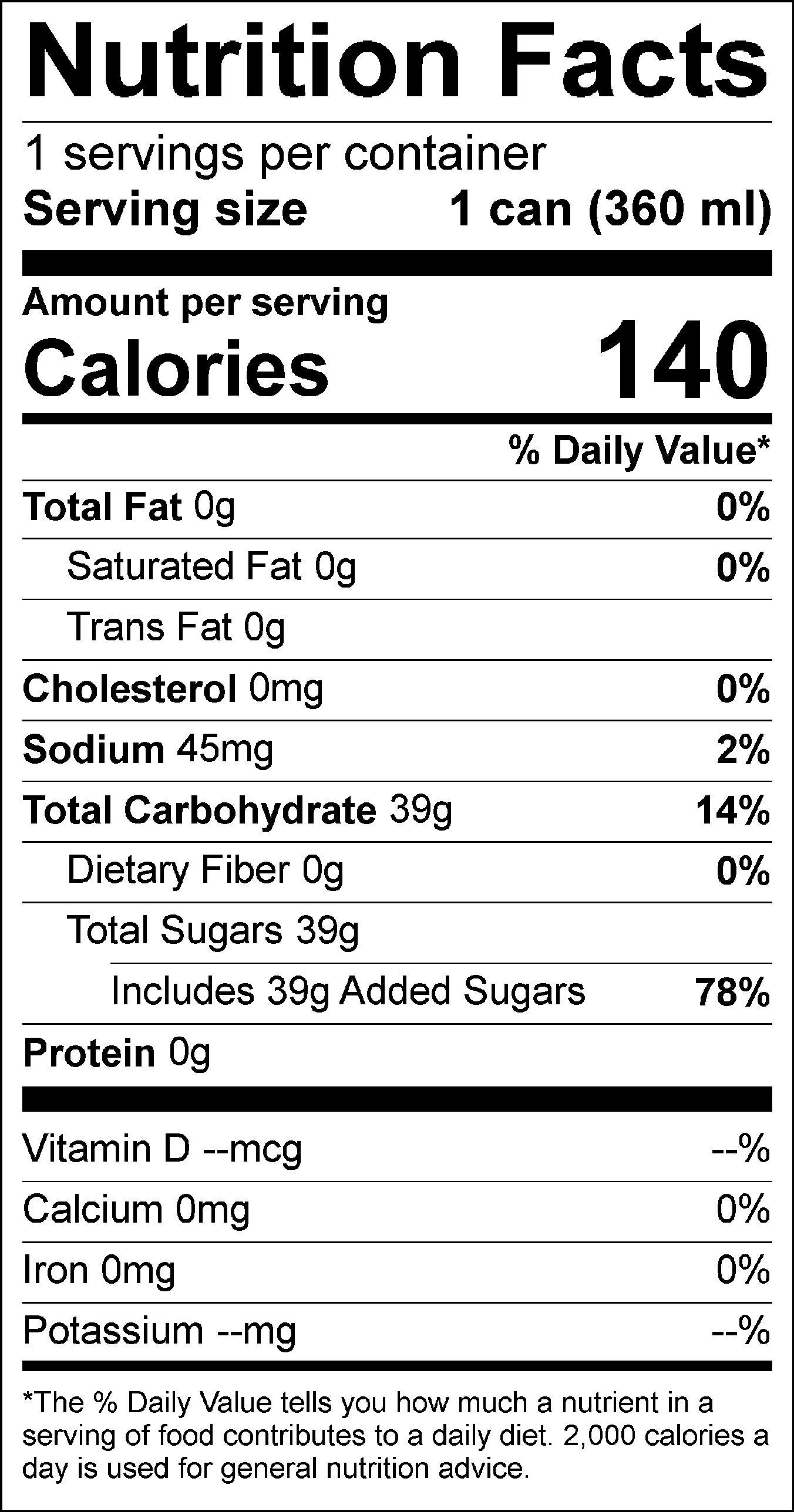 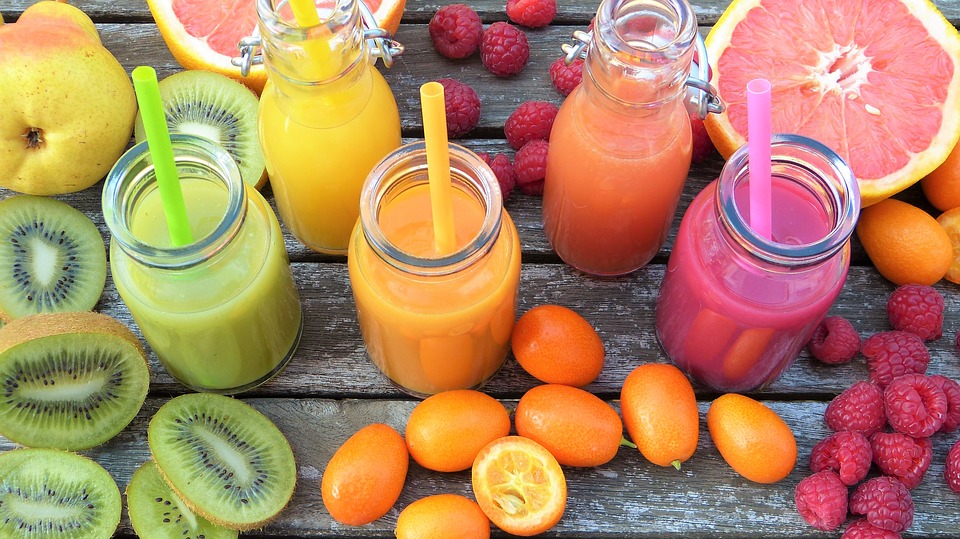 ACTIVITY TIME!
FILL OUT YOUR HANDOUT!
Order up! Customize
Medium Vanilla Latte
Ask for:
- ½ sweet (1 pump syrup)
Large Vanilla Latte
- 3 pumps vanilla syrup)
250 kcal
4g fat
16g sugar
(4 teaspoons)
320 kcal
9g fat
44g sugar
(11 teaspoons)
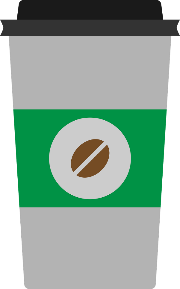 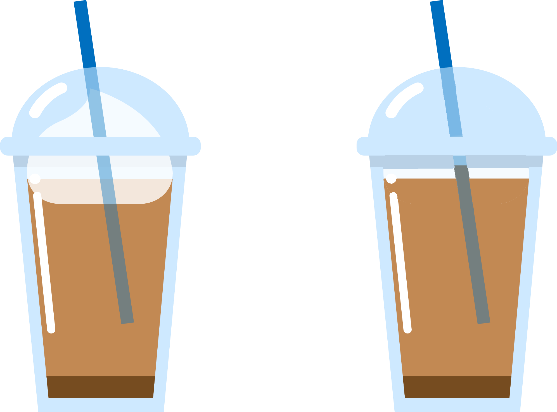 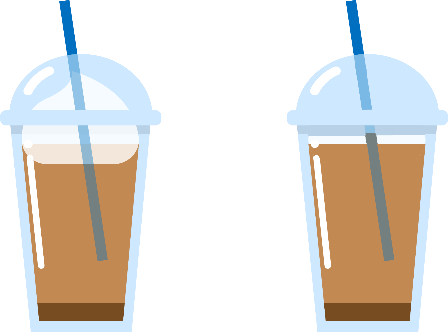 Medium Iced Cappuccino
Ask for:
- Milk instead of cream
- No whip
- ½ sweet (1 pump syrup)
140 kcal
2g fat
29g sugar
(7 ¼ teaspoons)
510 kcal
17g fat
84g sugar
(21 teaspoons)
Large Iced Cappuccino
- Whipped cream
- 3 pumps syrup
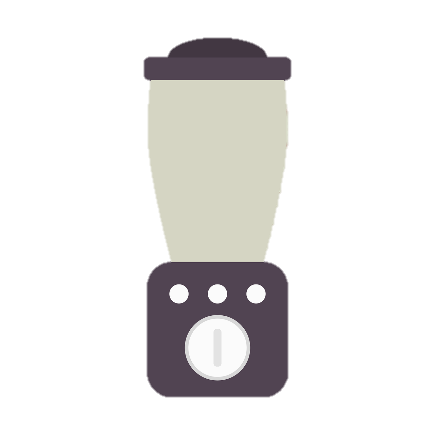 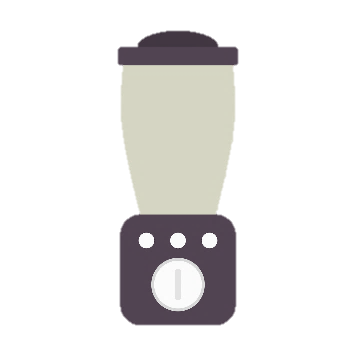 130 kcal
1g fat
22g sugar
(5 ½ teaspoons)
Large Smoothie
Frozen yogurt
Fruit juice
Medium Smoothie
Made with real fruit
Yogurt or milk
Add a vegetable!
390 kcal
1g fat
60g sugar
(15 teaspoons)
Thank you to our sponsor
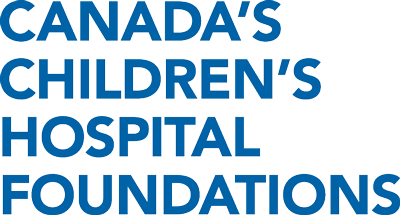 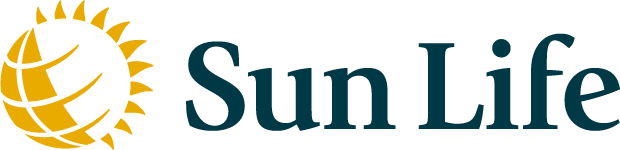 Canada’s Children’s Hospital Foundations (CCHF) is grateful for Sun Life Financial’s $2 million commitment to support the creation of Meant2Prevent: A type 2 diabetes prevention initiative for children and youth presented by Sun Life. As part of Sun Life Financials’ Team Up Against Diabetes platform, this partnership allows the children’s hospital network of experts to positively influence children and youth to live healthier lives through awareness and education. Thank you Sun Life Financial for your dedication to building sustainable, healthier communities and families by helping to prevent type 2 diabetes.
This project is part of
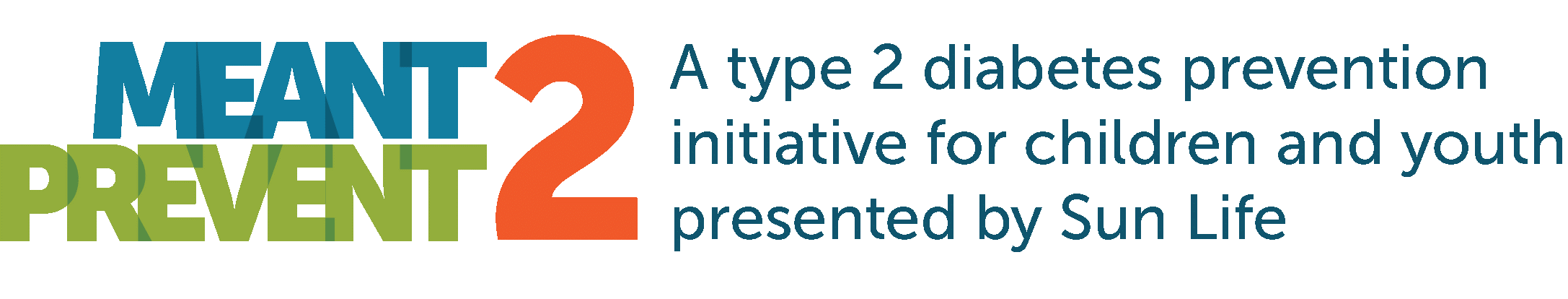 www.Meant2Prevent.com 
www.Meant2PreventKitchen.com